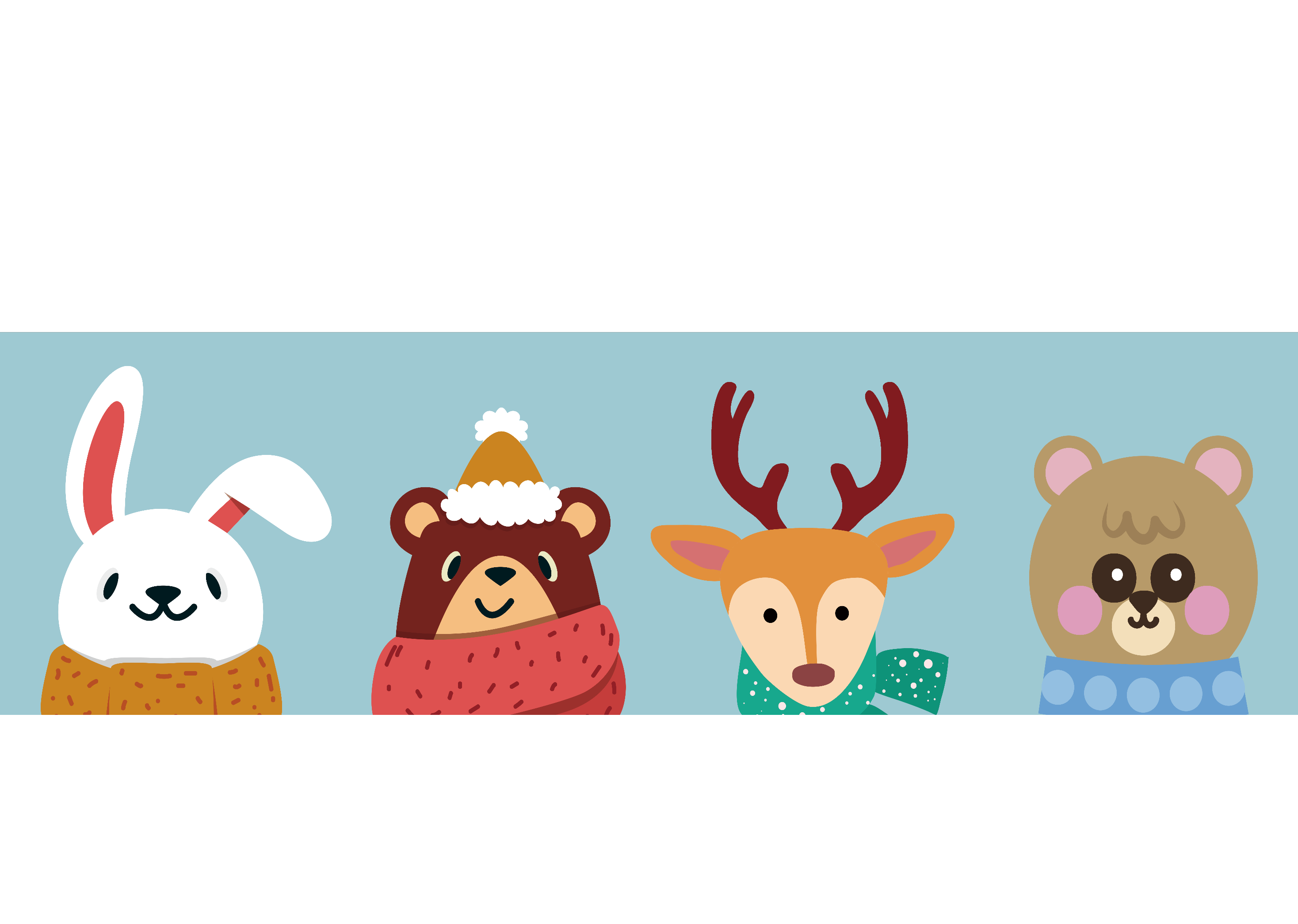 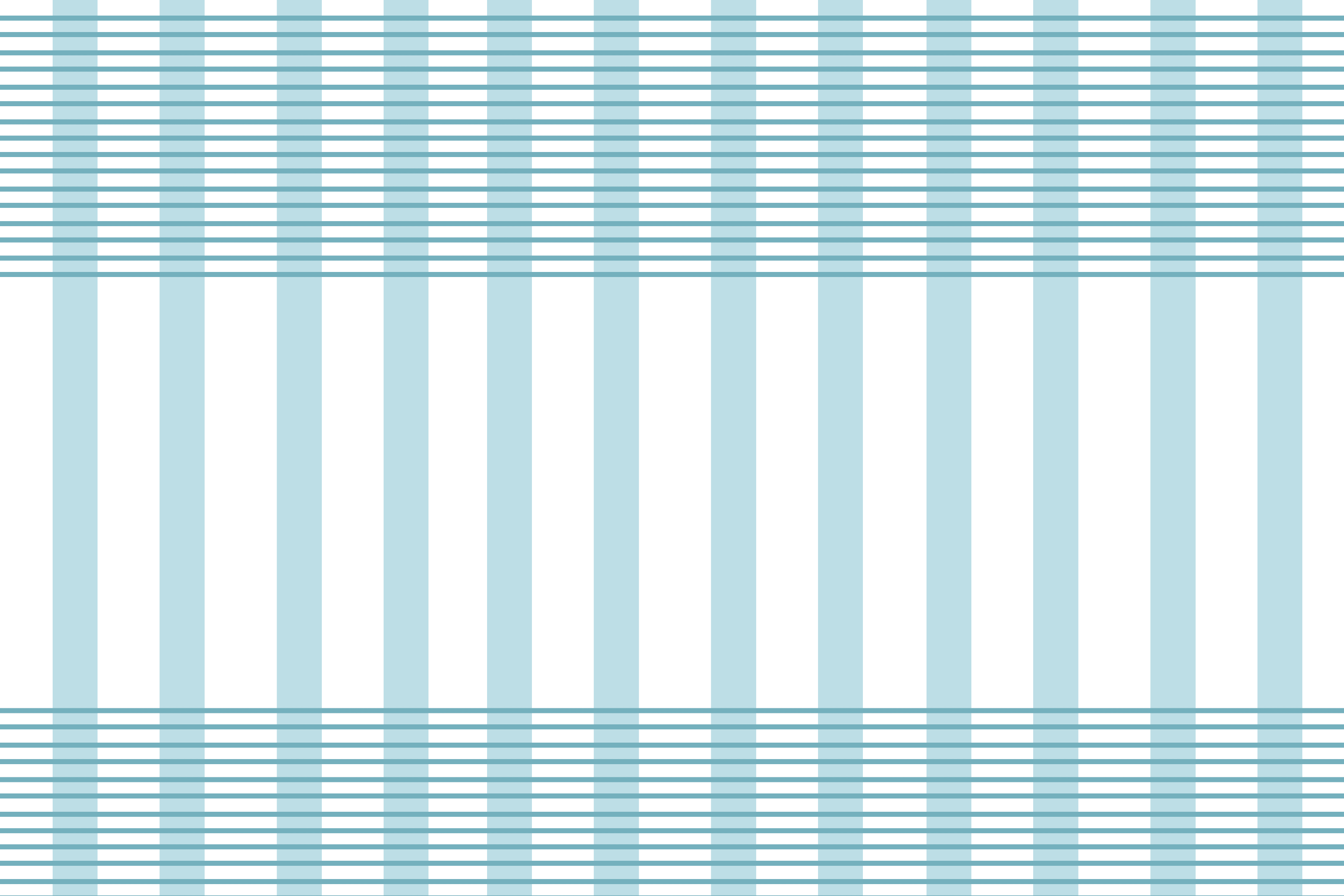 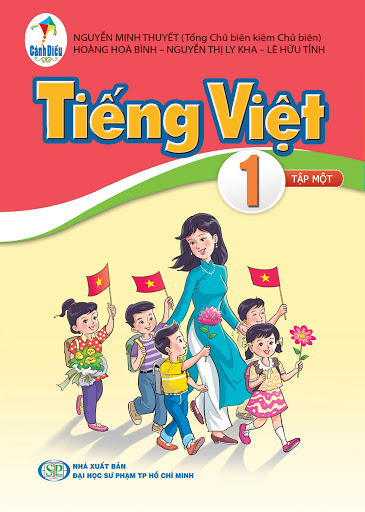 Xin chào tất cả các con!
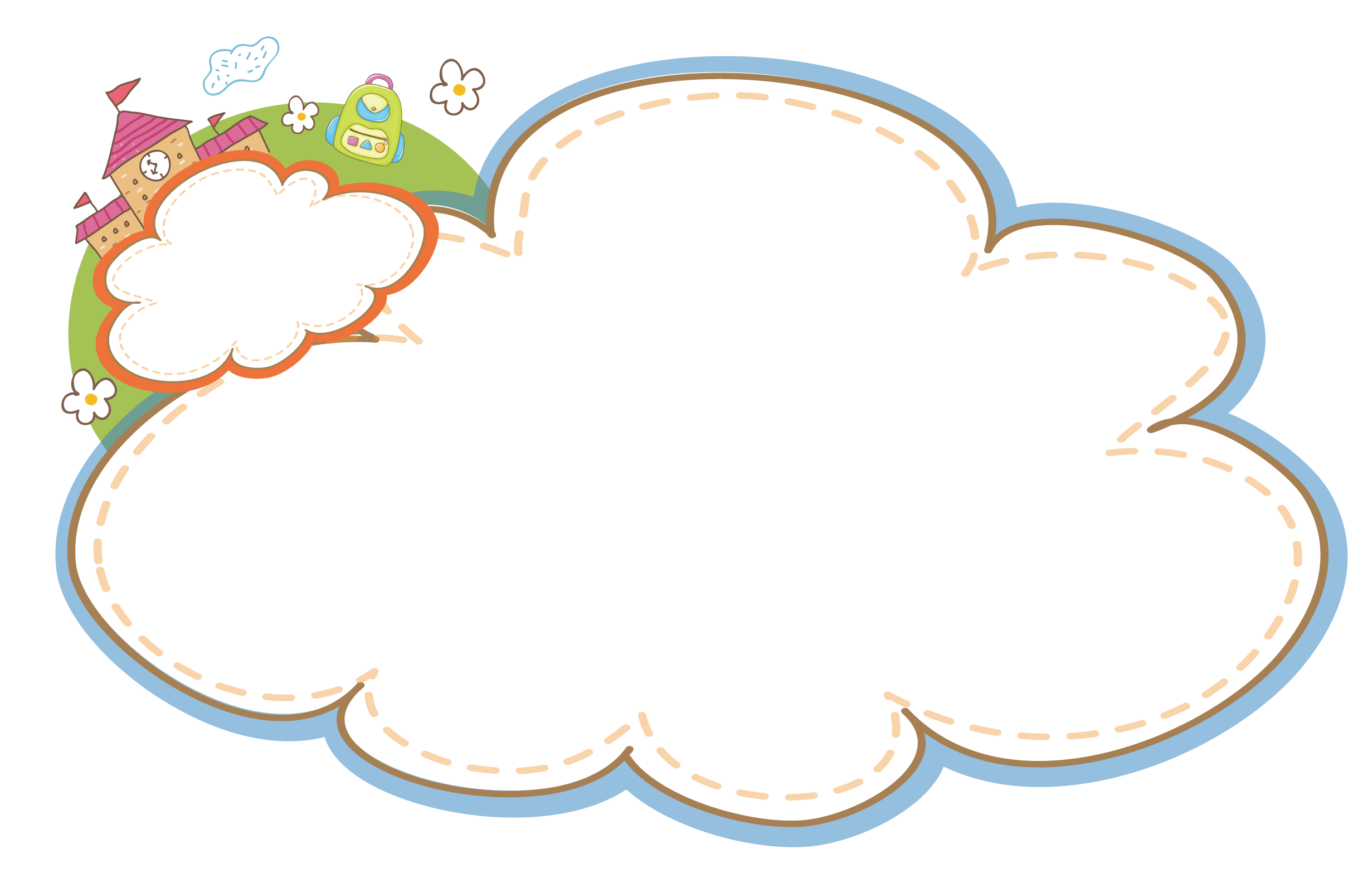 KHÔÛI ÑOÄNG
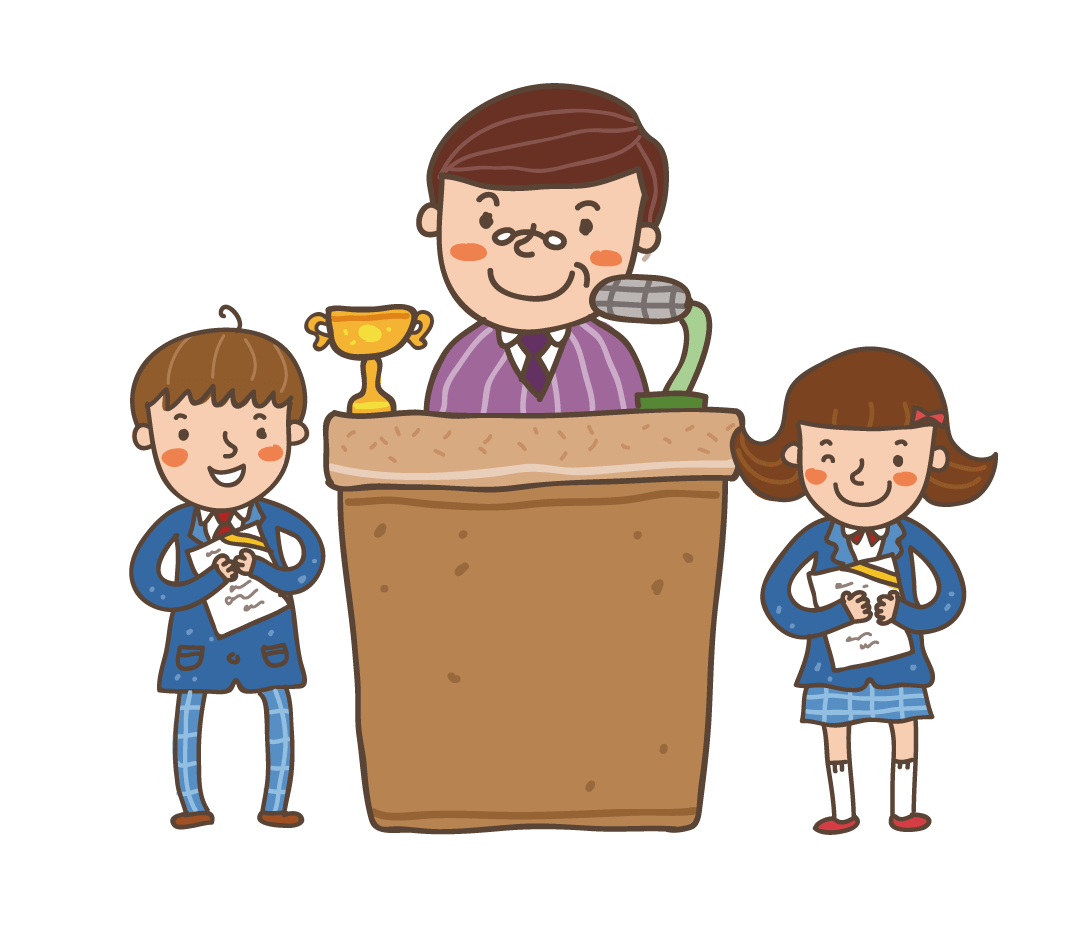 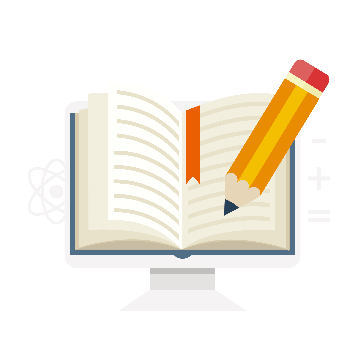 Luyện đọc lại các tiếng, từ sau.
Nhà ngói
Chó sói
Cấy lúa
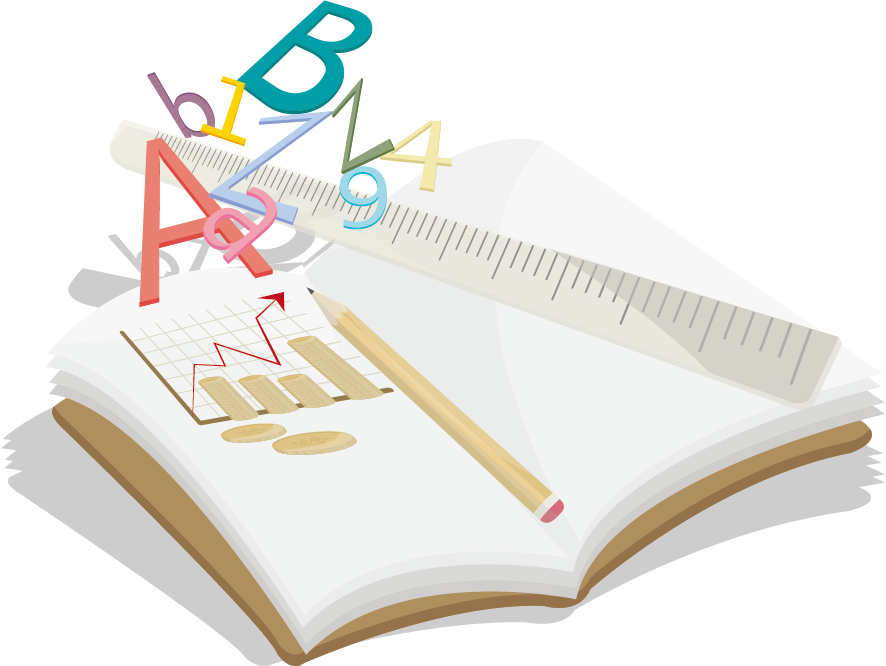 Đám mây
Cái còi
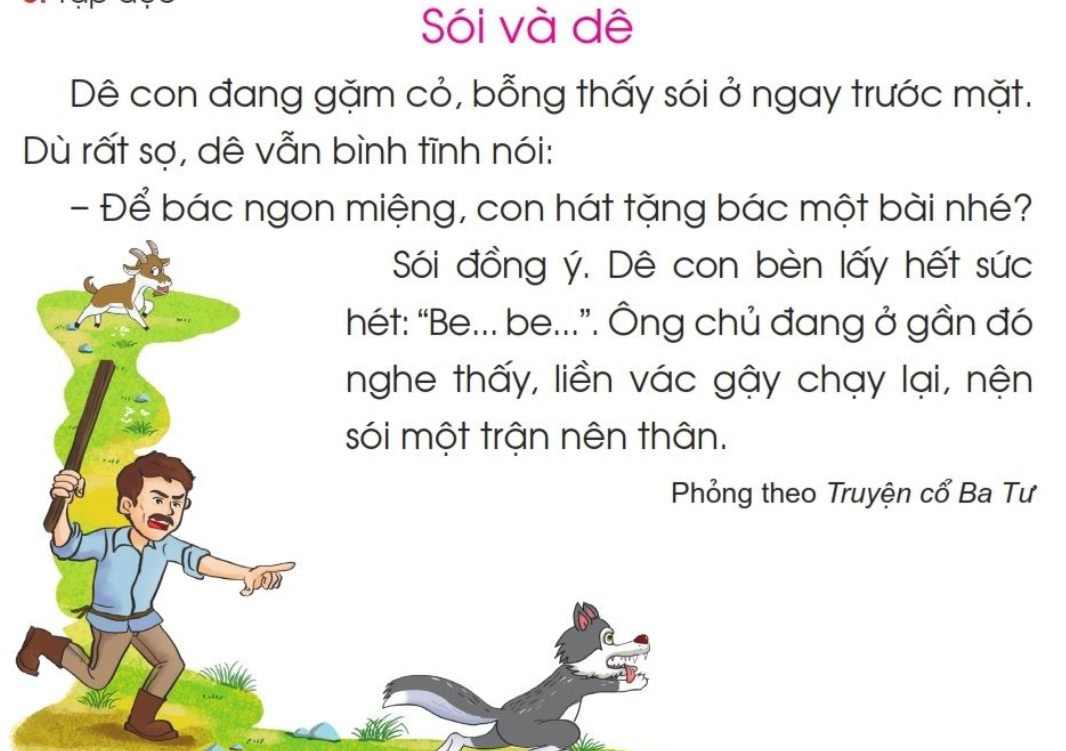 Đọc thành tiếng
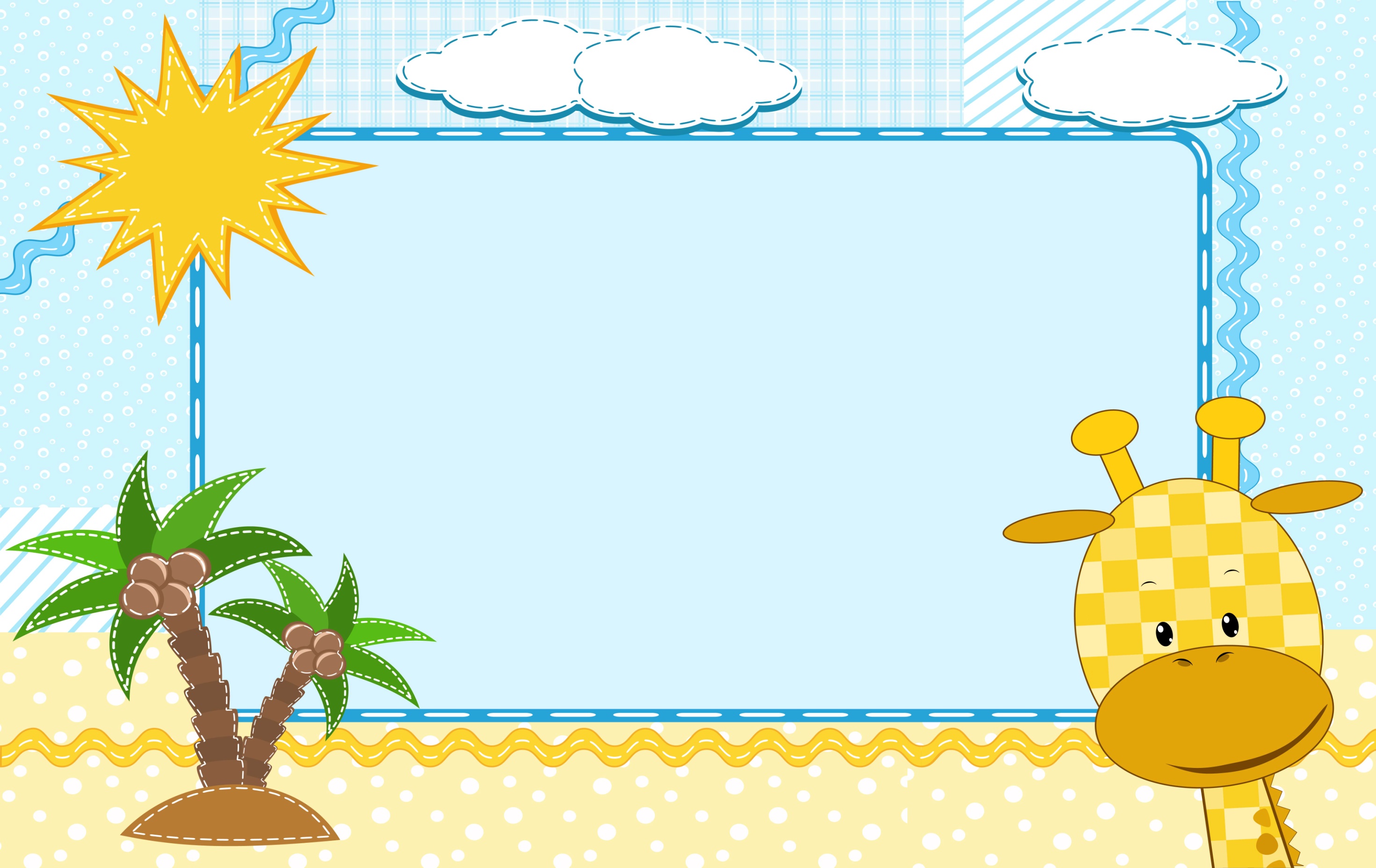 HỌC VẦN
Bài 101: ôi   ơi
ơi
ôi
1. Làm quen
ơi
?
ôi
ô
i
ơ
ơ
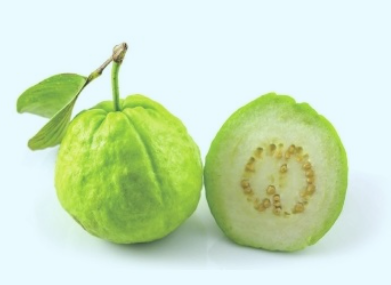 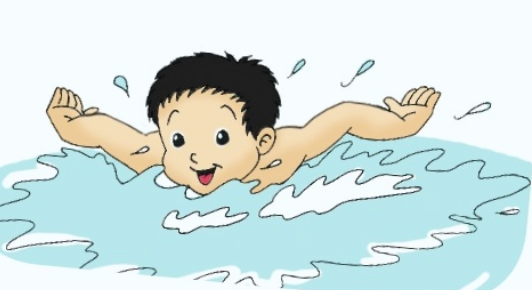 ô – i – ơi
ơ– i – ơ
Tr¸i æi
b¬i
æi
b¬I léi
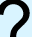 «i
¬i
b
Bê - ¬I - b¬i
«- i- «I - hái - æi
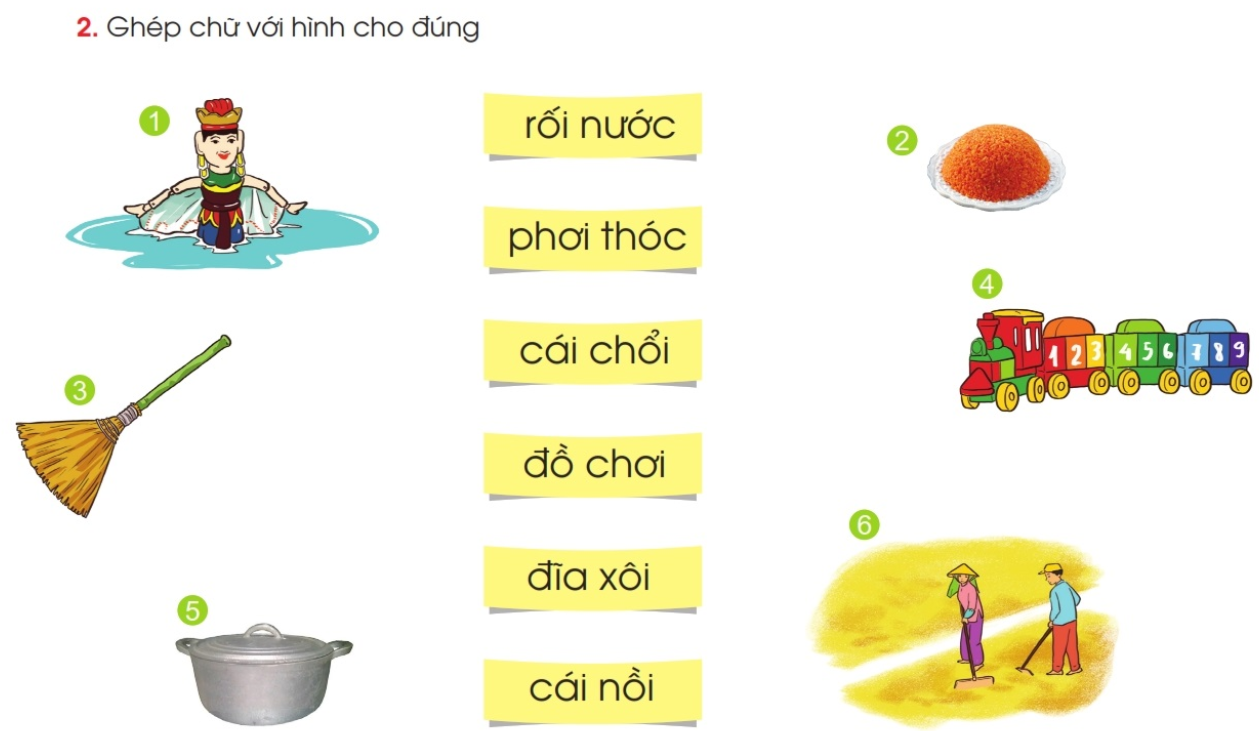 2. GhÐp chu víi hinh cho ®óng.
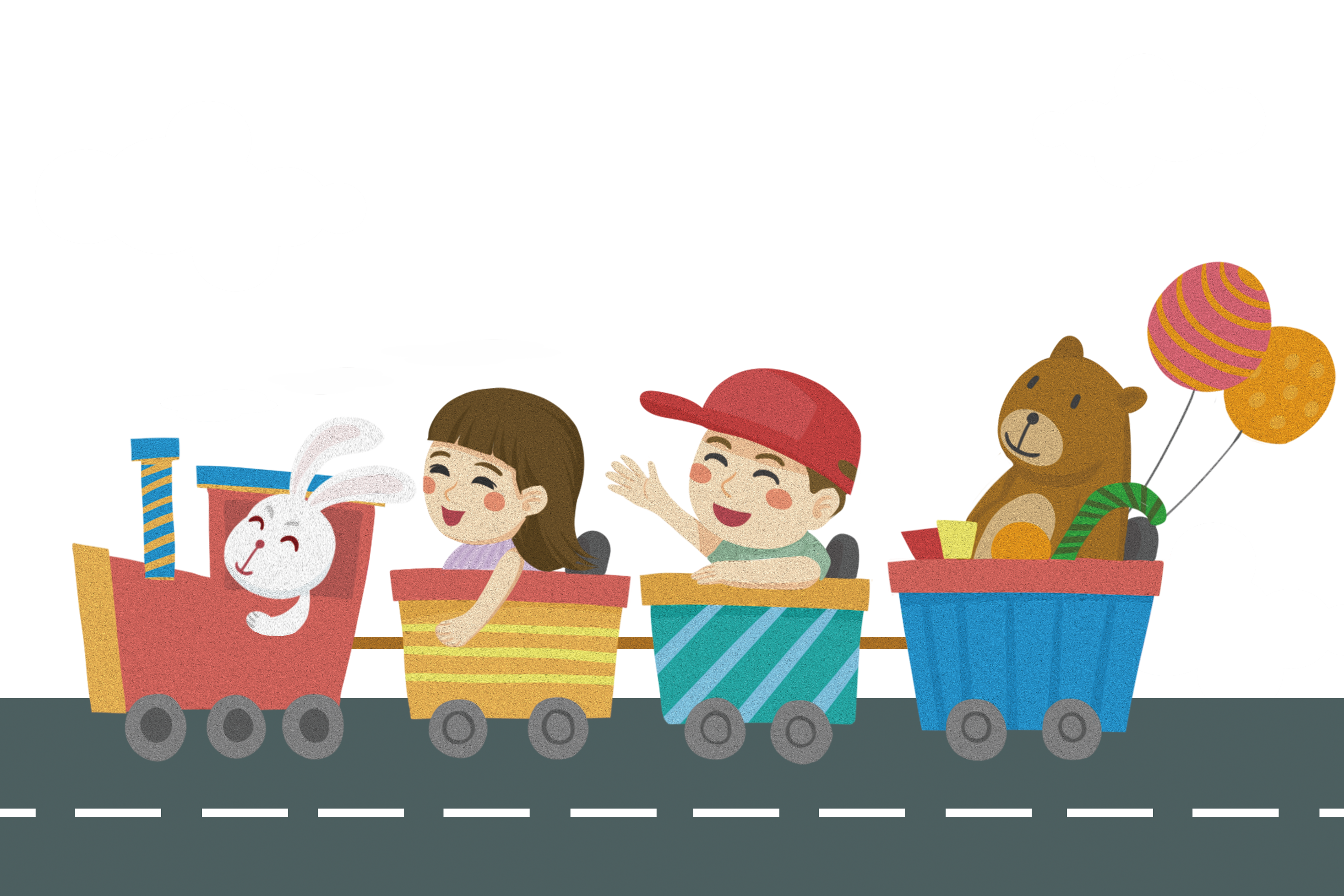 Cùng hát nào bạn ơi!
3. tËp ®äc
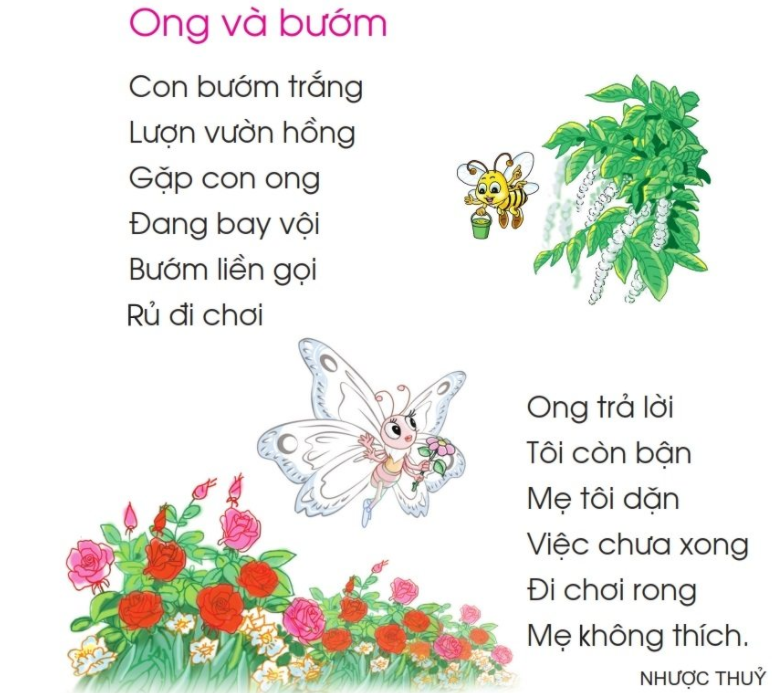 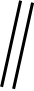 1
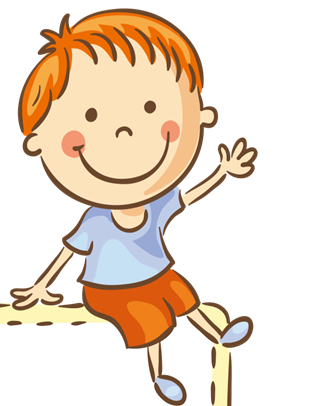 1
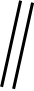 1
1
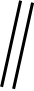 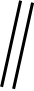 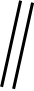 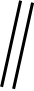 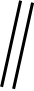 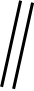 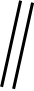 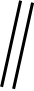 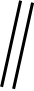 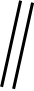 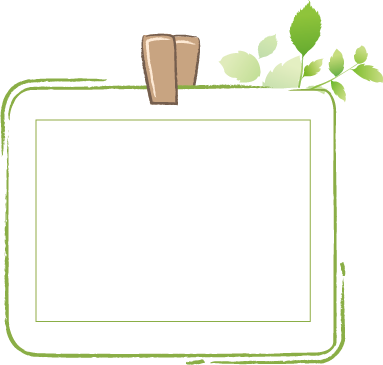 Luyện đọc từ khó
Bướm trắng
Bay vội
Trả lời
Lượn vườn hồng
Việc chưa xong
Rủ đi chơi
Không thích
Chơi rong
3. tËp ®äc
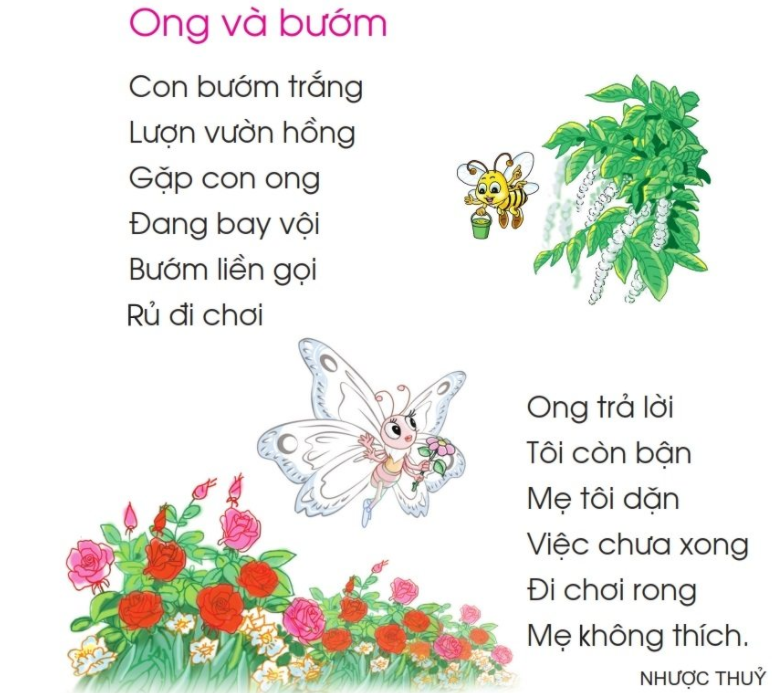 1
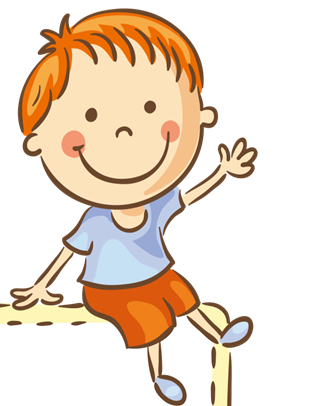 2
3
4
5
6
7
8
9
10
11
12
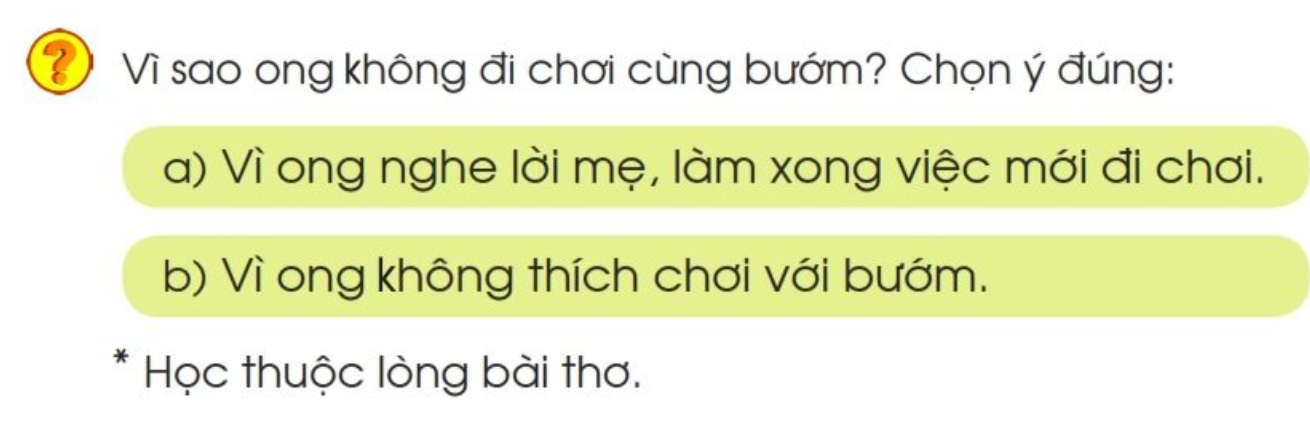 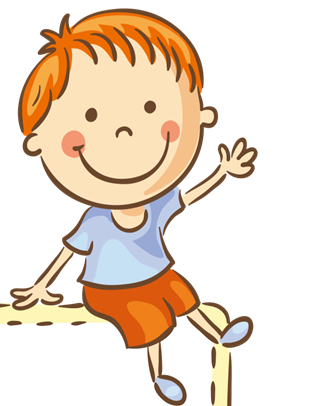 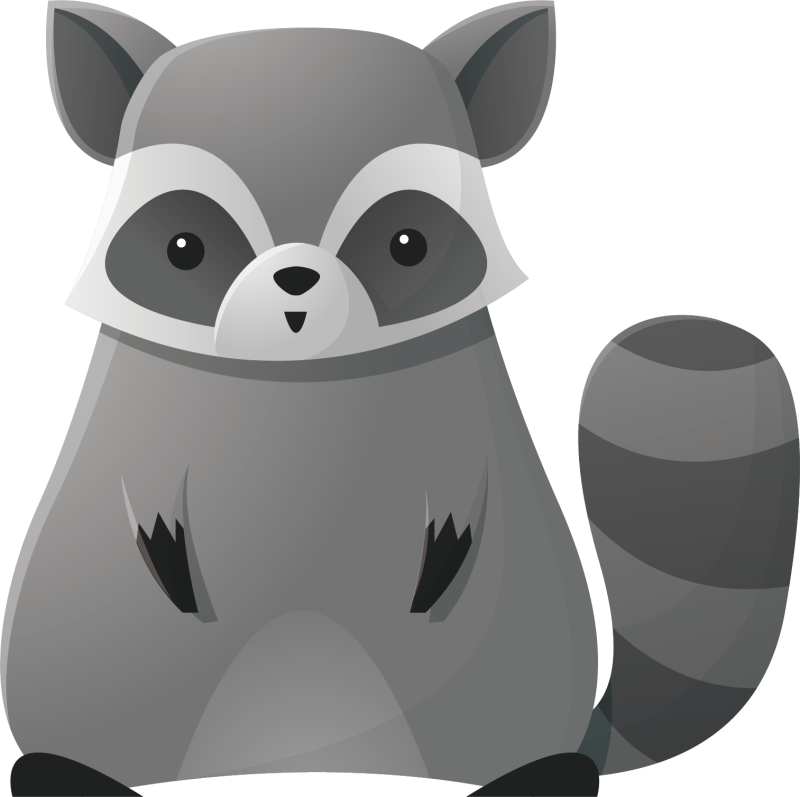 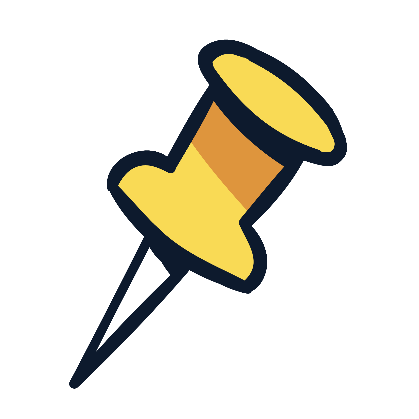 5. Tập viết
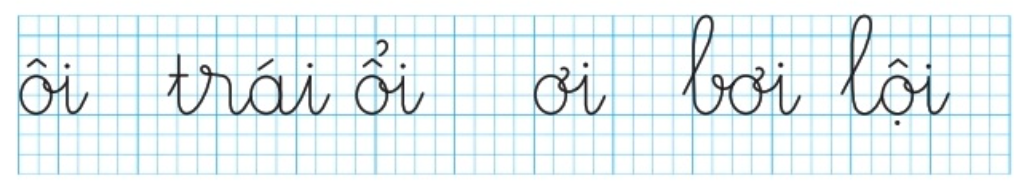 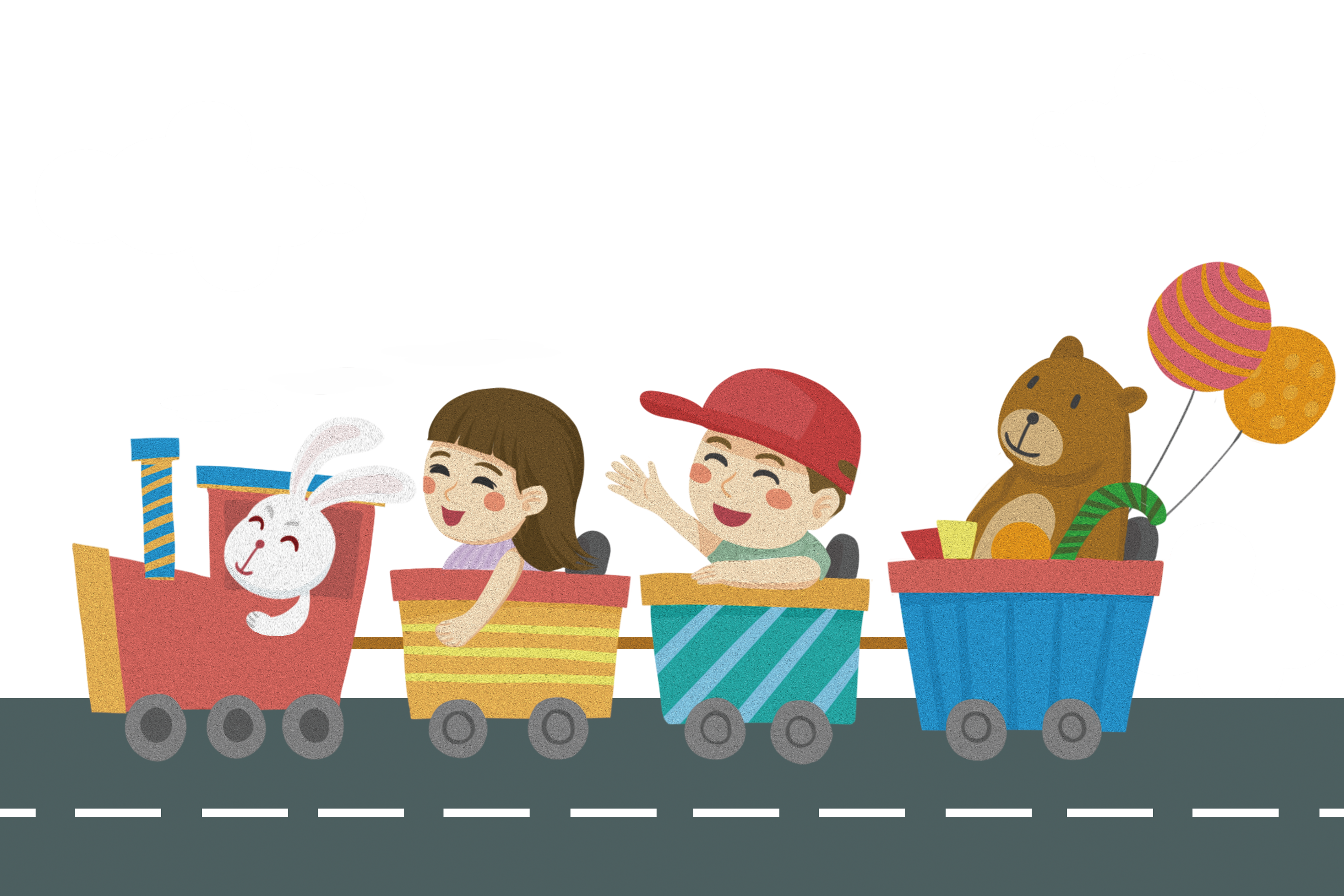 CHÀO TẠM BIỆT
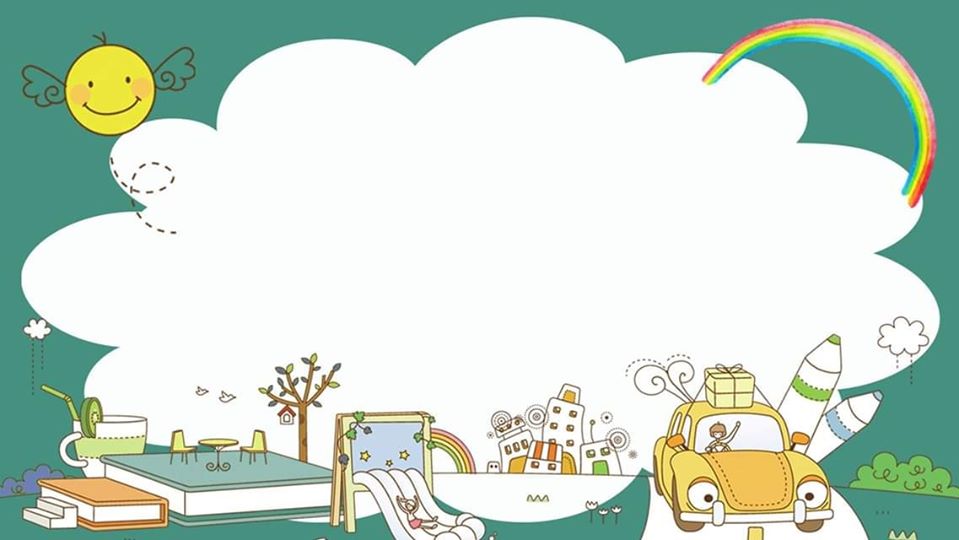 HẸN GẶP LẠI